Uncertainty and Significant Figures
Cartoon courtesy of Lab-initio.com
Uncertainty in Measurement
A digit that must be estimated is called uncertain. A measurement always has some degree of uncertainty.
Why Is there Uncertainty?
Measurements are performed with instruments
 No instrument can read to an infinite number of decimal places
Which of these balances has the greatest uncertainty in measurement?
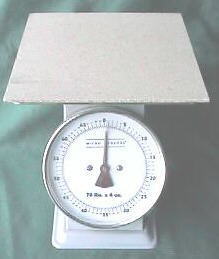 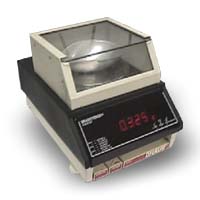 Precision and Accuracy
Accuracy refers to the agreement of a particular value with the true value.
	Precision refers to the degree of  agreement among several measurements made in the same manner.
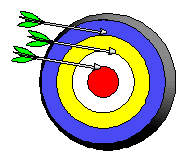 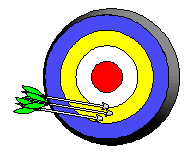 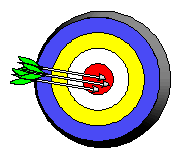 Precise but not accurate
Precise AND accurate
Neither accurate nor precise
Rules for Counting Significant Figures - Details
Nonzero integers always count as significant figures.
3456 has 
__ significant figures
Rules for Counting Significant Figures - Details
Figures with an Expressed Decimal
	-	Start at the left
	- As soon as you encounter a non-zero digit, begin counting and continue until you reach the last digit.
0.0486 has
___ significant figures
Rules for Counting Significant Figures - Details
Figures with an Expressed Decimal
	-	Start at the left
	- As soon as you encounter a non-zero digit, begin counting and continue until you reach the last digit.
16.07 has
___ significant figures
Rules for Counting Significant Figures - Details
Figures without an Expressed Decimal
	-			Start at the right.
	- 		As soon as you encounter a non-zero digit, begin counting and continue until you reach the last digit.
9300 has
___ significant figures
Rules for Counting Significant Figures - Details
Figures without an Expressed Decimal
	-			Start at the right.
	- 		As soon as you encounter a non-zero digit, begin counting and continue until you reach the last digit.
12500 has
___ significant figures
Rules for Counting Significant Figures - Details
Exact numbers have an infinite number of significant figures.
1 foot  =  12 inches, exactly
1 m = 100 cm, exactly
Sig Fig Practice #1
How many significant figures in each of the following?
1.0070 m 
__ sig figs
17.10 kg 
__ sig figs
100,890 L 
__ sig figs
3.29 x 103 s 
__ sig figs
0.0054 cm 
__ sig figs
3,200,000 
__ sig figs
Sig Fig Practice #2
How many significant figures in each of the following?
4.623 km 
__ sig figs
0.61503 g 
__ sig figs
0.0025 m3 
__ sig figs
1.539 x 10-4 s 
__ sig figs
2.1000 cm 
__ sig figs
1.00078 L
__ sig figs
Rounding
Before we begin calculations, we must review the rules for rounding.  Round each of the following to the indicated number of significant digits.

2.6325 cm to 3 sig figs  
0.278 L to 1 sig fig  
25.5 m to 2 sig figs 
26.5 m to 2 sig figs 
12462 km to 3 sig figs  
0.0012583 s to 2 sig figs 
3204001 mm to 3 sig figs 
Rules for Significant Figures in Mathematical Operations
Multiplication and Division:  # sig figs in the result equals the number in the least precise measurement used in the calculation.
6.38 x 2.0  =
12.76  __ (__ sig figs)
Sig Fig Practice #3
Calculation
Calculator says:
Answer
3.24 m x 7.0 m
100.0 g ÷ 23.7 cm3
0.02 cm x 2.371 cm
710 m ÷ 3.0 s
1818.2 lb x 3.23 ft
1.030 g ÷ 2.87 mL
Rules for Significant Figures in Mathematical Operations
Addition and Subtraction:  The number of decimal places in the result equals the number of decimal places in the least precise measurement.
6.8 + 11.934 =
18.734  ____ (__ sig figs)
Sig Fig Practice #4
Calculation
Calculator says:
Answer
3.24 m + 7.0 m
100.0 g - 23.73 g
0.02 cm + 2.371 cm
713.1 L - 3.872 L
1818.2 lb + 3.37 lb
2.030 mL - 1.870 mL
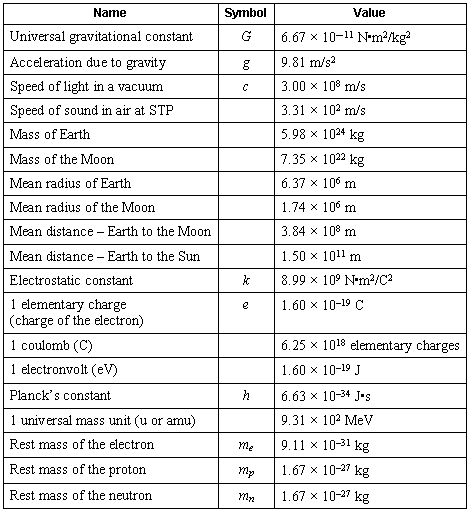 Scientific Notation
Scientific Notation
In science, we deal with some very LARGE numbers:
1 mole = 602000000000000000000000
In science, we deal with some very SMALL numbers:
Mass of an electron =
0.000000000000000000000000000000091 kg
Imagine the difficulty of calculating the mass of 1 mole of electrons!
0.000000000000000000000000000000091 kg
             x 602000000000000000000000
???????????????????????????????????
Scientific Notation:
A method of representing very large or very small numbers in the form:
		      M x 10n
M is a number between 1 and 10
 n is an integer
.
2 500 000 000
9
7
6
5
4
3
2
1
8
Step #1: Insert an understood decimal point
Step #2: Decide where the decimal must end     
            up so that one number is to its left
Step #3: Count how many places you bounce 
            the decimal point
Step #4: Re-write in the form M x 10n
2.5 x 109
The exponent is the number of places we moved the decimal.
0.0000579
1
2
3
4
5
Step #2: Decide where the decimal must end     
            up so that one number is to its left
Step #3: Count how many places you bounce 
            the decimal point
Step #4: Re-write in the form M x 10n
5.79 x 10-5
The exponent is negative because the number we started with was less than 1.
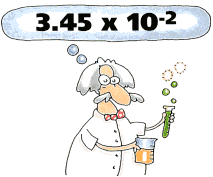 PERFORMING CALCULATIONS IN SCIENTIFIC NOTATION
ADDITION AND SUBTRACTION
Review:
Scientific notation expresses a number in the form:
M x 10n
n is an integer
1  M  10
IF the exponents are the same, we simply add or subtract the numbers in front and bring the exponent down unchanged.
4 x 106
+ 3 x 106
7
x 106
The same holds true for subtraction in scientific notation.
4 x 106
- 3 x 106
1
x 106
If the exponents are NOT the same, we must move a decimal to make them the same.
4 x 106
+ 3 x 105
4.00 x 106
4.00 x 106
+ .30 x 106
+ 3.00 x 105
4.30
x 106
Move the decimal on the smaller number!
A Problem for you…
2.37 x 10-6
+ 3.48 x 10-4
Solution…
002.37 x 10-6
2.37 x 10-6
+ 3.48 x 10-4
Solution…
0.0237 x 10-4
+ 3.48    x 10-4
3.5037 x 10-4